Welcome to Maple Class
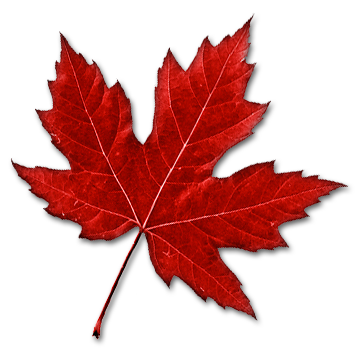 Maple Class
Teacher: Mr Oxley
Teaching Assistant: Miss Feltham
PE: Mr Oxley & Mrs Mitchell
Forest School: Miss Guildford
Aiming High
Good to be Green Smiley Face
Housepoints
Headteacher’s Award
Jewel in the jar
Table points
Timetable
English
Daily phonics lessons.
We will continue to develop reading skills through Guided Reading sessions, as well as being heard individually.
Reading comprehension is particularly crucial this year.  
The children will have the opportunity to write for a range of purposes throughout the year.
Focus on spelling, punctuation and grammar.
How you can help
Please read regularly with your children at home. 
Please also discuss the books and ask questions to ensure comprehension.
Books will be changed on Mondays and Fridays at school.
In addition, the spelling lists give you an idea of what is expected for this age group. 
Please help your children learn their spellings as part of their homework. These will be tested on Mondays.
Maths
We will continue to focus on place value and number facts. The children will practise counting in 2s, 5s and 10s from any number. They will also begin to count in 3s and 4s. 
They will compare and order two-digit numbers.
They will also write numbers in digits and words up to 100.
They will continue to develop their skill in using the 4 rules of number and problem solving.
We will learn how to find fractions of numbers and shapes.
How you can help
Learning and then applying their knowledge in a practical context is very important. 
Please give your child opportunities to use mathematical concepts in the home (weighing ingredients, measuring, using money, telling the time).
Use TT Rockstars at home as well as any other educational games.
What do they need?
Named uniform.
Named water bottle and snack (fruit/veg).
Milk can be ordered.
Reading books (every day).
PE kit (Thursday & Friday).

Pencil cases and stationery are provided, they do not need to bring these in.
Homework
TT Rockstars
Spelling Shed
Reading book
Spellings
Things to remember
Spellings tested and handed out on Monday.
Reading books changed on Monday and Friday.
PE kits (Thursday and Friday).
Parents evenings (Oct/Feb), book looks (Nov/Jun), reports.
Communication.
SATs
May
Reading, maths and SPAG (Spelling and grammar)
Teacher assessment